Class VIII Chapter 10Visualising solid shapes
S N MISHRA
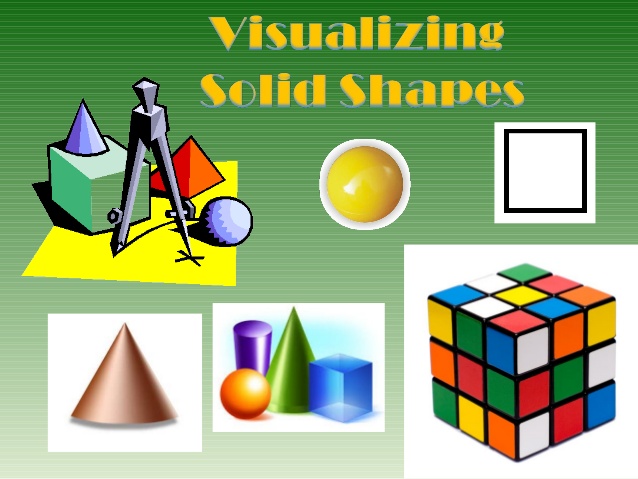 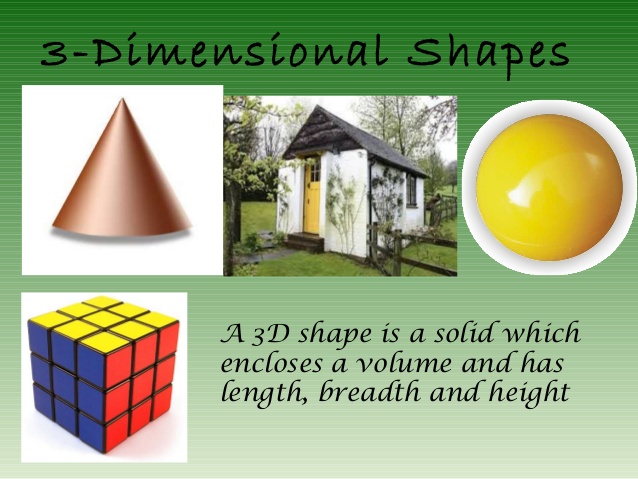 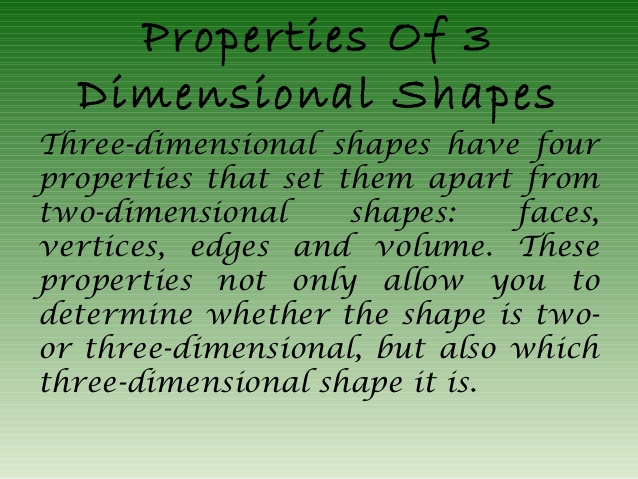 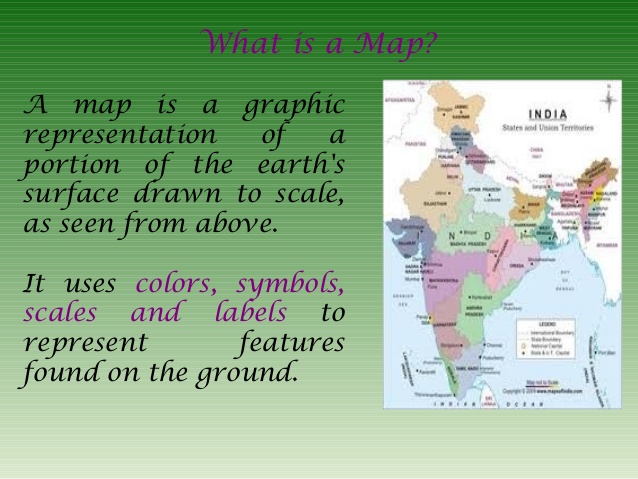 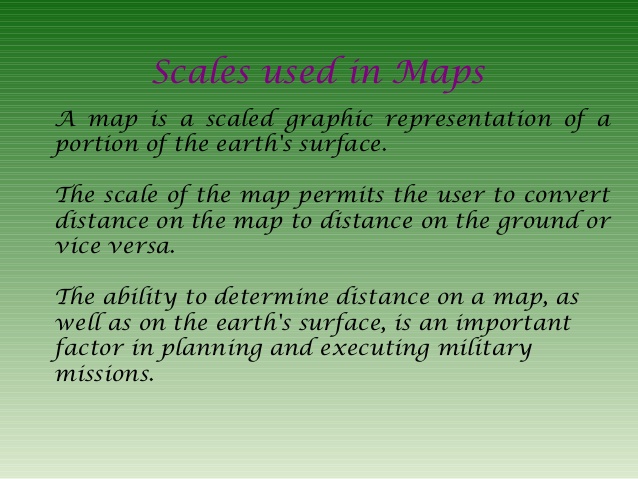 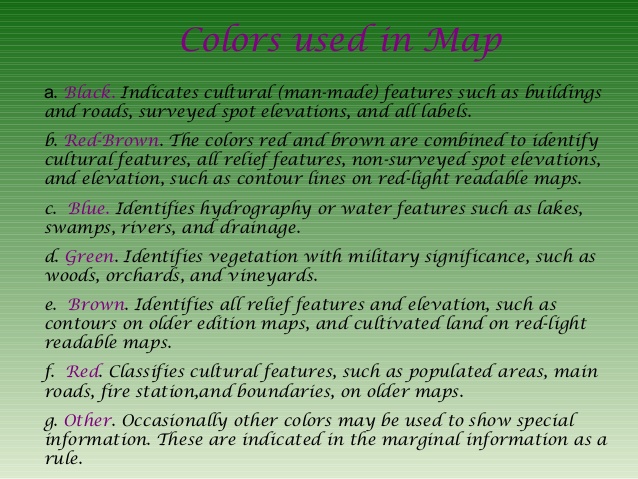 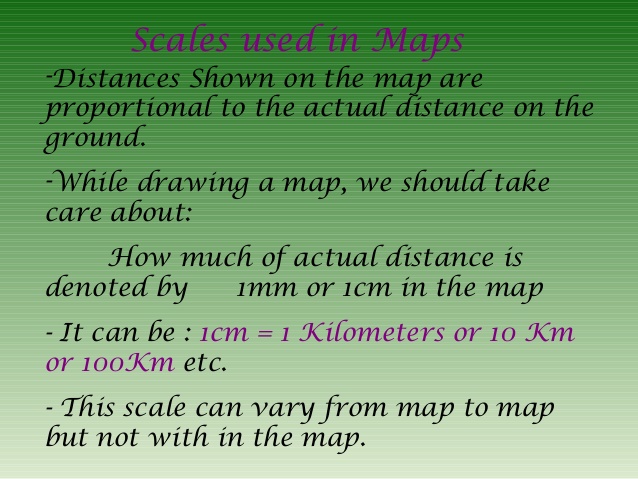 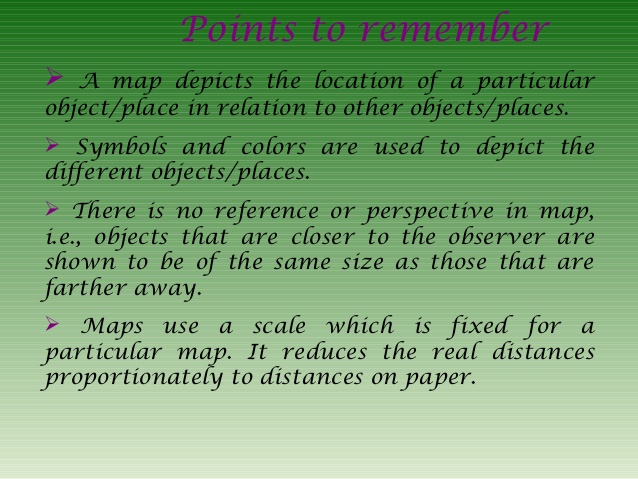 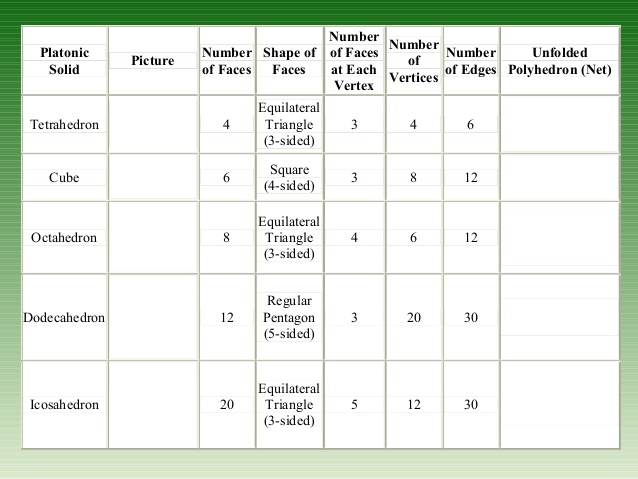 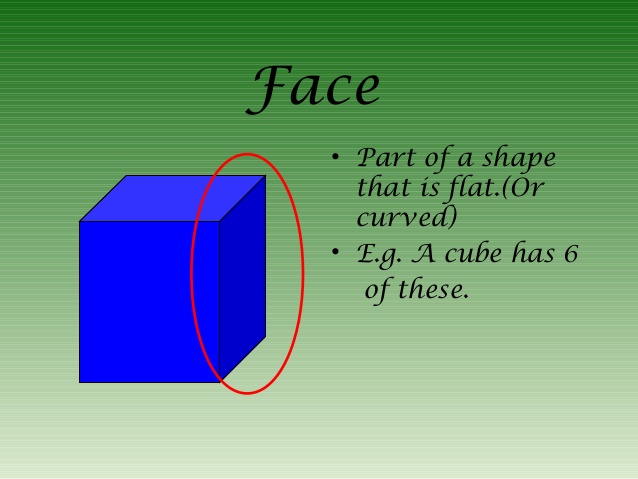 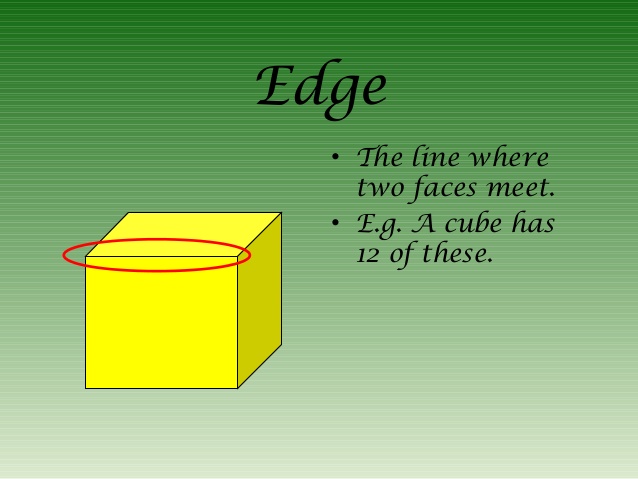 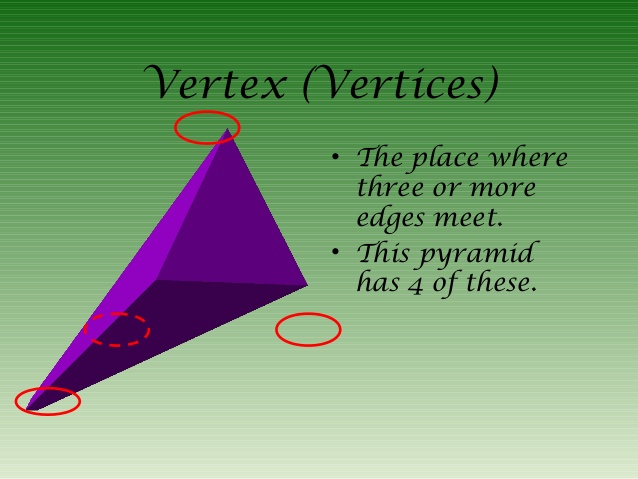 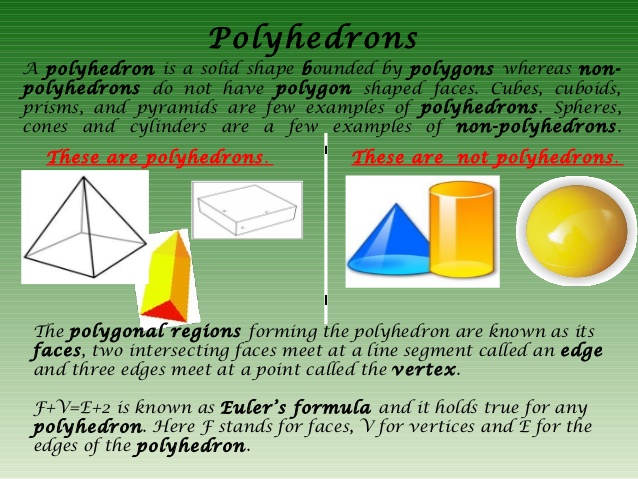 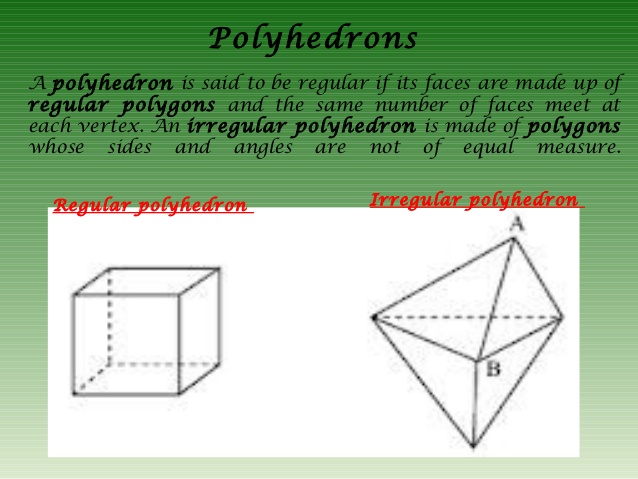 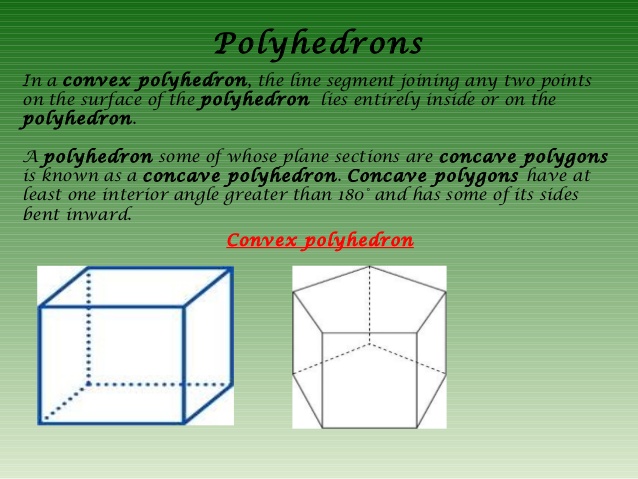 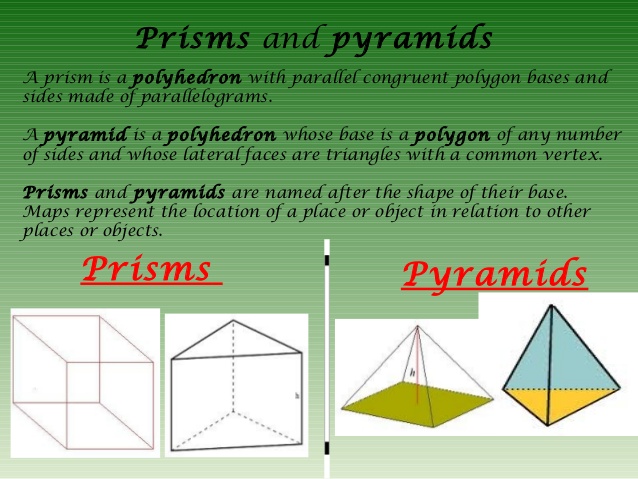 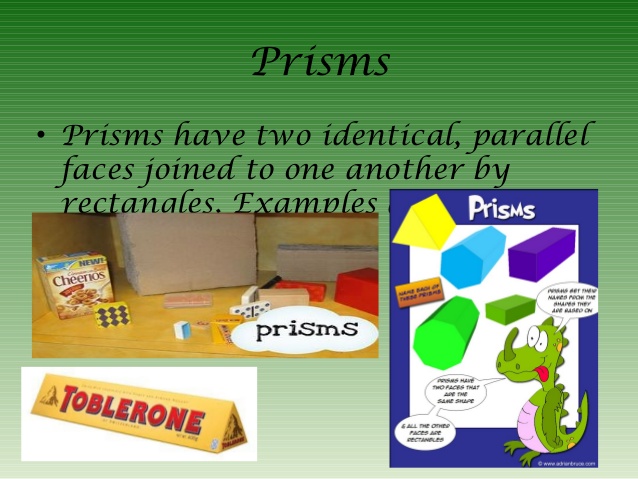 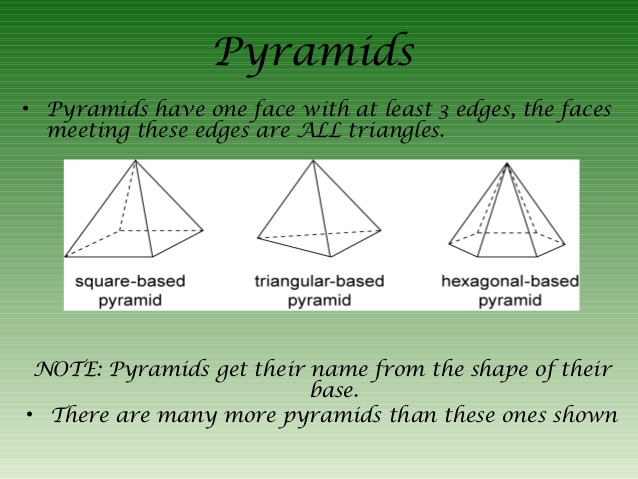 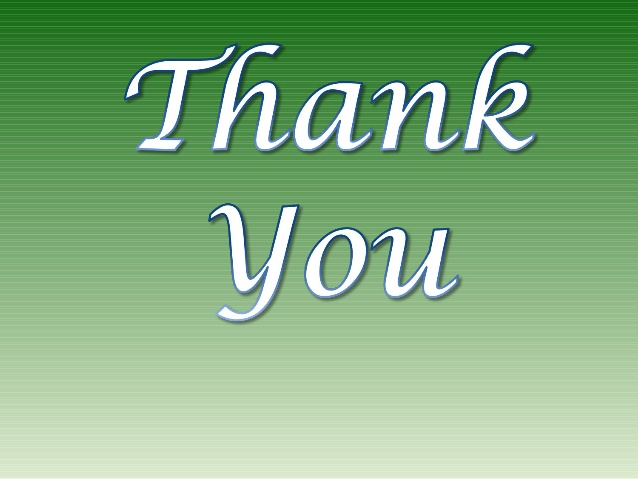